МЕТРО В ЖИЗНИ ЧЕЛОВЕКА
Екатерина М, мама Анна Михайловна
Цель:
Я хочу узнать зачем людям метро?
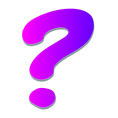 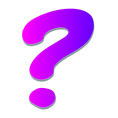 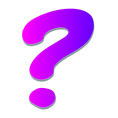 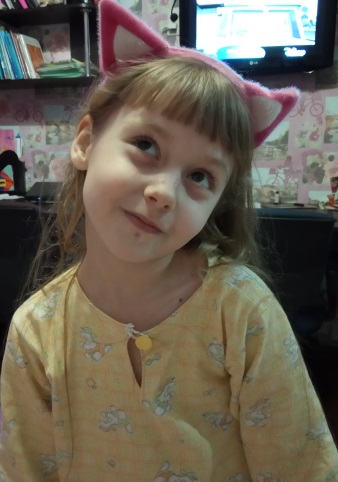 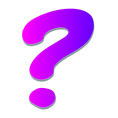 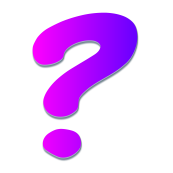 Я думаю, что
Метро построили для путешествий под землёй…
Но мама сказала, что не только для этого.
Я задумалась, а для чего ещё?
Мои действия:
1. Спросить у мамы, что она знает  по этому вопросу.
2. Прочитать с папой энциклопедию про метро.
3.Найти с помощью старшей сестры сведения о метро в интернете
Мама мне рассказала, что
Метро - это вид железнодорожного транспорта, пути которого проложены под землей.
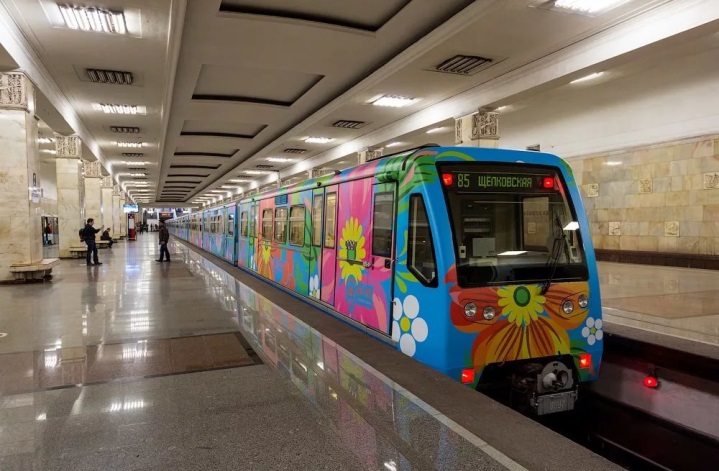 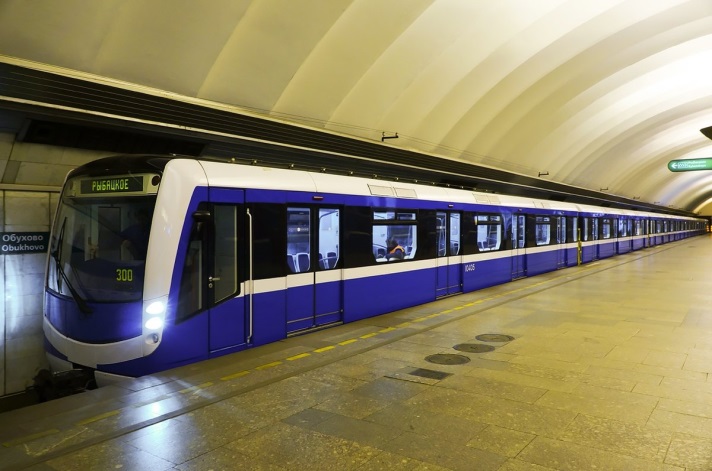 Папа мне прочитал о том, что
Метро находится глубоко под землёй и спуститься туда можно по специальной лестнице, которая называется эскалатор. Она сама движется вверх или вниз, но обязательно надо соблюдать правила поведения на ней.
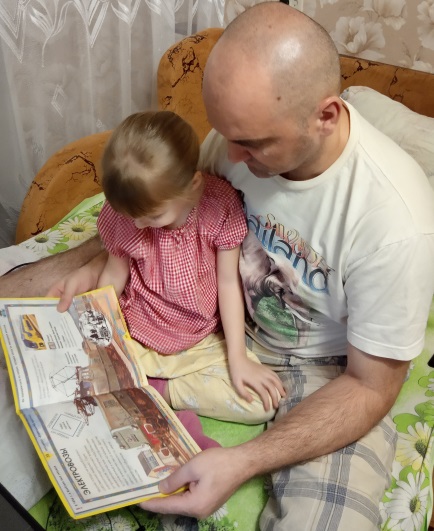 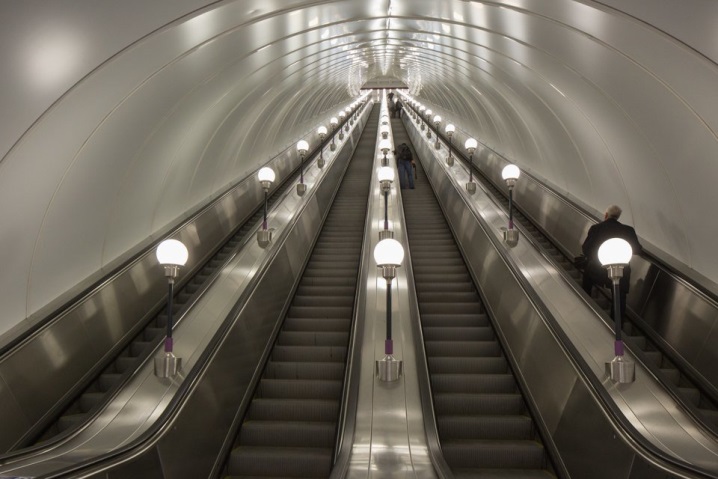 Со старшей сестрой в интернете нашли интересные сведения
Метро – самый быстрый вид городского транспорта: с одного конца огромного города до другого он довезет всего за час.
Люди не только не боятся ездить под землей, но многие даже считают метро самым надежным видом общественного транспорта.
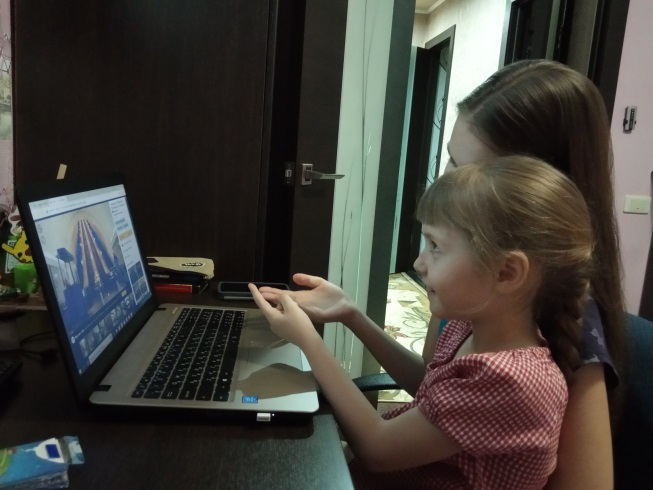 Мы решили проверить
Действительно ли метро один из быстрых транспортов. В нашем городе нет метро, но в больших магазинах есть эскалаторы и мы решили узнать кто поднимется на верх быстрее: я на эскалаторе или моя сестра по лестнице.
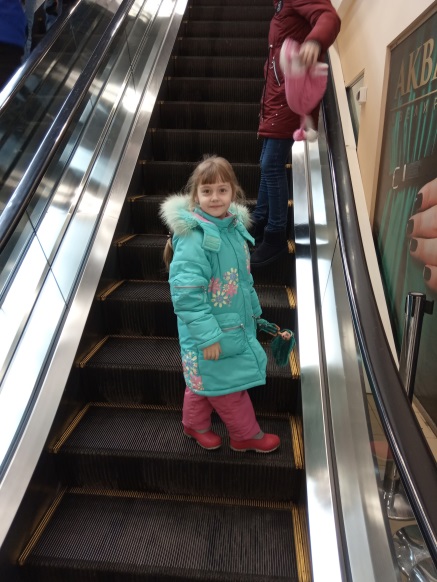 Ура! Победила я!!!
Теперь я знаю, что:
С помощью метро люди могут быстро передвигаться из одного конца города в другой.
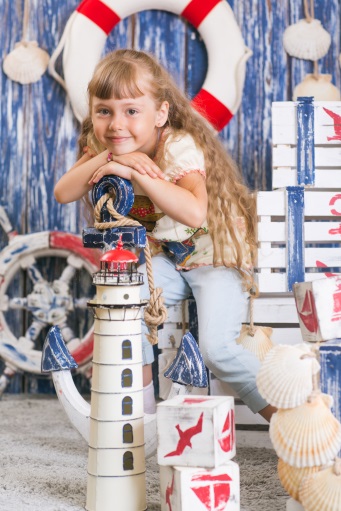 В исследовании нам помогли:
-  Хардман, Стил, Теймс: «Городской транспорт». Полная энциклопедия Издательство: Эксмо, 2016 г.
 - Интернет ресурсы:
http://kakizobreli.ru/pervye-neboskreby/ 
https://otvet.mail.ru/question/8825373 
https://arch-proect.com/vusotnoe-stroitelystvo.php